公钥密码学研究方法论
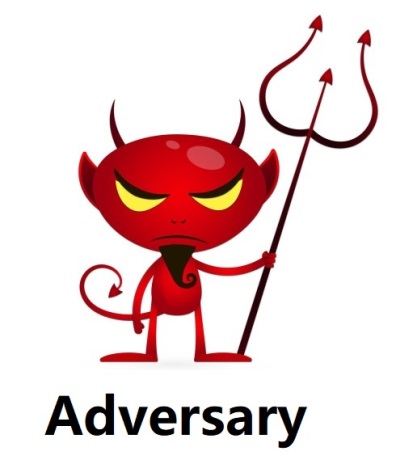 第3课
Xiaohan Zhao
赵小涵

西安电子科技大学
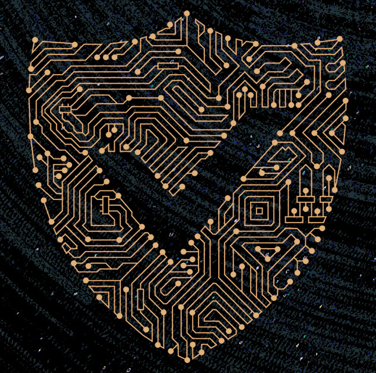 内容回顾
密码学的设计与分类
数字签名的算法定义
密码技术概念的定义方法初探（补充）
数字签名在我们人类最重要的应用
密码学研究的循序渐进三法（方法论）
从单向函数到高级的单向函数
第一个数字签名方案
第二个数字签名方案：RSA
参数的空间
哈希函数的诞生
数字签名方案是三大构造——总览
第一类构造：通用构造
第二类构造：具体构造
第三类构造：通用改装
三大构造总结
密码学研究的罗马之路（方法论）
《公钥密码学研究方法论》第3课
/57
Outline：可证明安全以及它的发展之路
安全分析VS安全证明
从安全到数学
计算困难问题
计算复杂性再探
归约与安全归约
什么是模型
计算模型
安全模型
现代密码学研究的特点（方法论）
可证明发展的三个阶段——总览
第一阶段：1979-1992
第二阶段：1993-2001
第三阶段：2001-2021
密码学研究解决问题的方法（方法论）
可证明安全的后续及补充
安全模型的定义技巧
《公钥密码学研究方法论》第3课
/57
安全分析VS安全证明    1/2
当我们提出一个密码方案或协议时，我们必须给出一个可说服人的分析结果，那就是该方案或协议是安全的。

对应的做法叫安全分析/安全证明。
安全分析：这个概念比较早。它给人的感觉更像是分析一个方案协议是否能抵抗某些具体的攻击。安全分析看起来像是一种（论文作者）主观性结果。
安全证明：也叫可证明安全。它是一种有特殊模式的安全分析方法。可证明安全看起来像是一种客观性的结论，这种称呼让人有一种“神圣、绝对正确、必须服从”的感觉。

其实，名字不重要，重要的是得到“安全”这个结果的过程。
《公钥密码学研究方法论》第3课
/57
安全分析VS安全证明    2/2
我们可以把一种安全分析称为安全证明，iff
我们是在某个安全模型下分析方案协议的安全性；
我们把方案协议的安全性建立在其它困难性之上。

特别说明：可证明安全不意味着方案协议一定安全。更准确的结果应该是这样的：



说明：本节课将解释为什么以上这种表述才是准确的。
如果 条件A满足，条件B满足，条件C满足，……，
       那么，该方案在X安全模型下就一定具有安全性。
《公钥密码学研究方法论》第3课
/57
[Speaker Notes: 这里，“之上”的意思是， 困难性有，则 安全性就有]
从安全到数学
可证明安全
敌人攻破不了方案
敌人攻击方案 = 敌人在解决某个计算问题
敌人能攻破方案 = 敌人能解决这个计算问题，但不可能
因为如果敌人能解决这个计算问题，它就能解决另外一个已经被公认承认的计算困难问题
《公钥密码学研究方法论》第3课
/57
[Speaker Notes: 这仅仅是一种概括，具体的证明还可以分为多种不同的方法]
计算困难问题   1/3
公钥密码学诞生于单向函数，因此密码圈研究人员对困难性的首次认识为函数的单向性问题，即函数的反向计算很困难。 

直观地讲，研究人员希望敌人攻破方案就如同解决单向性问题一样困难。然而，为了得到一些更实用更安全的方案，密码圈研究人员不得不在每一个单向性问题的基础上扩展出一系列的困难问题，并依赖这些困难问题。
《公钥密码学研究方法论》第3课
/57
计算困难问题   2/3
公钥密码学这几十年的发展产生了两大类困难问题：
计算式问题（Computational Problem）。答案空间大
判别式问题（Decisional Problem）。答案空间T/F

单向性问题本身属于一个计算式困难问题，但是它衍生出了这两大类计算困难问题。

数字签名方案的安全性主要和计算式困难问题相关。但有些特殊的签名方案需要借助判别式困难问题。
《公钥密码学研究方法论》第3课
/57
计算困难问题   3/3
假设f(x)是一个带有加法同态性的群函数，困难问题对应的两个例子：




单向性问题是所有扩展出来的困难问题的基础，即解决单向性问题就能解决所有扩展后的困难问题。可以从上述两个例子看出：如果单向函数的单向性问题是简单的，那么我们可以先把x_1,x_2算出来，再计算f(x_1*x_2)，困难问题立即变成简单问题。
反之，解决扩展后的困难问题不一定能解决函数的单向性问题，比如上述的两个例子。(密码学研究里一个很大的方向是研究困难性)
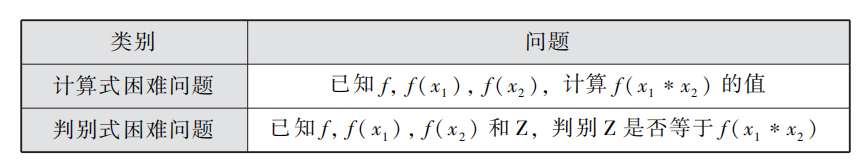 《公钥密码学研究方法论》第3课
/57
计算复杂性再探   1/4
单向性问题是公钥密码学的安全基础，但是单向性从来没有被我们人类正经地证明过。
“该函数肯定具有单向性”这种结论在接下来很长的时间内应该无法给出。密码圈能严肃得出的结论只能是“该函数在特定假设条件下具有单向性”。这是因为只要能解决上述的问题，我们就解决计算复杂性理论里闻名的P与NP问题。

在计算复杂性理论里，P和NP是两大类计算问题集。所谓的“类”就是一个集合，且集合里装满了各种各样的计算问题。每个类按照一种规则给予收集。
《公钥密码学研究方法论》第3课
/57
计算复杂性再探   2/4
P与NP问题：
P类问题是NP类问题的一个子集，研究人员把NP类问题按问题的困难性分为了三层（或者三个小类）：



这里的“难”指的是该问题不存在简单的解法，或者该问题存在简单解法但我们人类目前尚未找到。
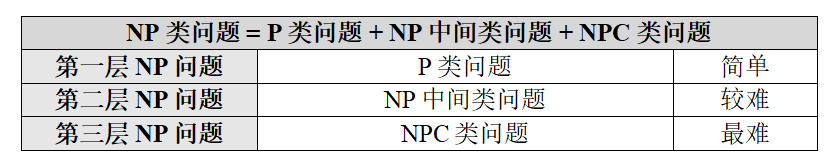 《公钥密码学研究方法论》第3课
/57
计算复杂性再探   3/4
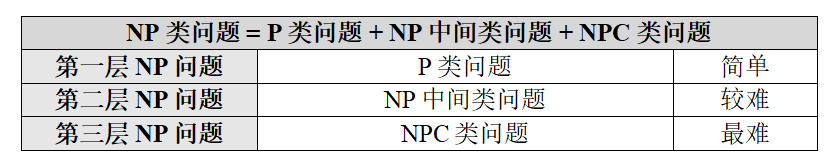 计算复杂性理论通过一种“归约（Reduction）”技术证明第三层NP问题里所有问题难度一样。
然而，第二层NP问题里的每一个问题都很有个性。假如A和B都属于第二层，那么研究人员或许很难证明A比B困难、B比A困难或者A和B难度一样。
目前密码方案的安全性不具有第三层NP问题优点
《公钥密码学研究方法论》第3课
/57
计算复杂性再探   4/4
P≠ NP 是公钥密码学存在的必要但不充分条件，即公钥密码存在需要满足以下条件：
P≠ NP 是成立的
条件2， 
条件3，
……
《公钥密码学研究方法论》第3课
/57
归约和安全归约      1/3
密码学的可证明安全发展至今有多种不同的安全分析方法。最适合数字签名的安全分析方法是安全归约（Security Reduction）。 （其它的后面介绍）
安全归约是一种起源于计算复杂性理论的归约技术。归约和安全归约的目的不一样的:
前者用于证明解决困难问题A比解决困难问题B更难;
后者用于证明攻破密码方案S比解决困难问题P更难
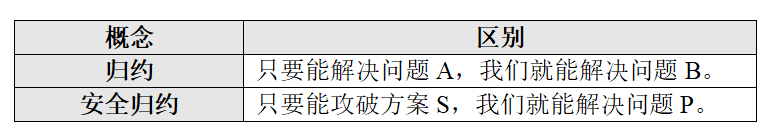 《公钥密码学研究方法论》第3课
/57
[Speaker Notes: 但证明的思路很类似

只要B是困难的，则A一定困难。 只要P是困难的，则S一定安全。]
归约和安全归约      2/3
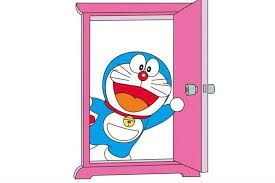 例子： 请证明问题E比问题F更难。

问题E：发明一个任意门（哆啦A梦里的极品道具）
问题F：偷窃有间银行里的黄金（老马创办的有间银行）

证明：假如问题E是容易的，我们就先设计出一个任意门。然后，开启任意门并把任意门的另一头设置在有间银行的地下金库里，从而可以非常简单地把黄金偷窃出来。因此，问题E至少不比问题F简单（理解为问题E比问题F更困难），即问题E简单且问题F困难是不可能的。

说明：安全归约技术的本质就是上述这种证明方法。
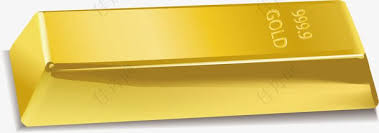 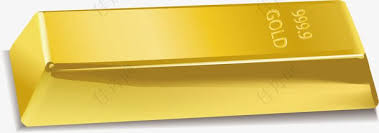 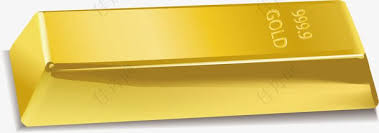 《公钥密码学研究方法论》第3课
/57
归约和安全归约      3/3
发明安全归约技术的背后无奈： N≠NP问题还没有解决
攻击一个密码方案可以抽象为解决一个计算问题C。
由于P≠NP这个基础问题尚未得到证明，研究人员也就没有办法直接证明解决计算问题C是困难的，否则该证明的存在意味着P≠NP。
因此，密码圈人员就通过比较的方法分析方案的安全性。具体而言，一些有威望的研究人员画了若干条红线，断言若干计算问题应该是计算困难问题，然后密码方案设计者只需要通过安全归约的方法证明攻破方案可以解决这些被预定义的计算困难问题即可。
有了红线作为参照线，研究人员分析方案的安全性就容易多了，安全结论既客观又回避了P是否等于NP这个问题。
《公钥密码学研究方法论》第3课
/57
什么是模型 Model
模型Model这个词在现在密码学是热频词汇。
模型就是用数学概念和数学语言严谨刻画某一个对象。通过模型，我们可以把研究对象转换成严谨数学题“已知……求解……”的模样。
虽然我们可能暂时求不出答案或者求出的答案不准确（采用了近似的方法），但是答案是确定的。模型可以帮助我们避免遇到“能穿多少穿多少”这种描述不清的歧义。
用数学严谨的方式研究问题是模型带来的好处——严谨的问题容易有确切的答案:  （这个方案）安全或不安全。
在密码圈，有两个模型最重要，它们分别是计算模型（Computational Model）和安全模型（Security Model）。计算模型来自计算复杂性理论，而安全模型产自密码学理论。
《公钥密码学研究方法论》第3课
/57
[Speaker Notes: 能穿多少穿多少可以理解为： 穿越多越好，也可以理解为穿越少越好]
计算模型Computational Model   1/4
计算模型是对计算能力建模。我们人类利用计算机可以简单解决的计算问题集合究竟有多大？这个有关集合大小的问题无法回答，因为这个问题取决于人类能够设计开发出来的计算机运算能力有多强。
计算机的运算能力却由它的运算方式决定。但我们不清楚500年后的计算机的工作原理是什么样的。所以，我们无法对“计算机”的运算能力评估。
怎么办呢？先定义若干种最基本的逻辑计算，再强制计算机里所有的计算都只能调用这些最基本的计算。有了最底层的基本计算定义之后，我们人类就有办法算出计算机的能力上限，即能力最大值可以达到多少，最后利用这个能力最大值去探索简单计算问题集合大小的上限。这就是计算模型及其应用。
图灵机就是一种计算模型，但我们人类目前还没有把图灵机的计算能力上限理解清楚。
《公钥密码学研究方法论》第3课
/57
计算模型Computational Model   2/4
例子：
假设运算只有加法，即减法、乘法和除法都不允许使用。我们从数集A里选择任意两个数做加法计算。
如果计算结果与数集A里的某个数相等，则丢弃该结果；
否则，把该计算结果添加到集合A里面。 
问题来了：给定集合A={1,2,3}，那么我们能不能通过这种计算模型下的某些运算步骤得到数集B={-3,1,2,3,4,6}？
答案是：不可能，因为集合A里任意两个数做加法计算后不可能是负数，但集合B里有负数。因此，在该计算模型下，不管这个算法步骤如何设计，如果算法只允许加法计算，那么它都不可能用集合A计算出集合B。
《公钥密码学研究方法论》第3课
/57
计算模型Computational Model   3/4
修改下例子：
问题又来了：如果集合A={1,2,3}，那么我们能否寻找一个算法让计算机运算得到数集B={-3,1,2,3,4,6}？

答案是：不知道！
因为这个所谓的“计算机”其能支持的算法不清楚。如果这台计算机是我们目前正在使用的这种计算机，当然可以。但，如果“计算机”只能做加法运算，则不可能。

计算模型让我们对问题的探索存在确切的答案，而不是不知道。
《公钥密码学研究方法论》第3课
/57
计算模型Computational Model   4/4
密码学关注计算模型的最大理由： 给敌人画范围

We say it is secure if no PPT adversary can break it.

PPT (Probabilistic Polynomial Time)就是敌人的集合。这里指的是敌人在多项式时间内完成的，采用概率算法的的敌人。
no PPT必须考虑最强、最厉害的敌人。
我们考虑的不仅是已知的，还有未来的敌人。
《公钥密码学研究方法论》第3课
/57
[Speaker Notes: 我们这么画范围，来自任意的 PPT 敌人， 那么未来的敌人也一定在这里面。]
安全模型Security Model   1/6
假如犯罪分子小迪此刻正在攻击小明提出的密码方案，那么他的攻击对方案到底有没有安全威胁？

 这个问题同样无法回答，因为我们对来自小迪的攻击细节不清楚。以数字签名为例，在攻击之前，小迪到底获取了什么信息，且他的攻击目标又是什么？如果对这些问题的答案不清楚，我们就无法评估小迪攻击的危险性。

假如小迪知道了签名的私钥，那伪造签名非常容易
假设小迪连公钥都不知道，那伪造签名就很不可能。
《公钥密码学研究方法论》第3课
/57
安全模型Security Model   2/6
安全模型可以从数学的角度定义：
小迪在攻击之前知道什么，以及
小迪的攻击目标是什么。
即安全模型把攻击一个方案转换严谨表达成求解一个计算问题（知道……求……）。有了这样的安全模型，我们分析方案的安全性就像分析一个计算问题的困难性，任务清清楚楚（从而能够得到安全或不安全这种结论）。
一个密码技术概念可以有多个安全模型（弱与强），对应的计算困难问题是不一样的。
《公钥密码学研究方法论》第3课
/57
安全模型Security Model   3/6
数学下计算问题的表达形式：
输入：X
输出：Y
安全模型下的计算问题表达形式
敌人知道了：X
敌人将攻击：Y
安全模型的表达有多样
游戏Game的方式(挑战者和敌人的交互)
概率Probability方式的表达(P[知道的内容：攻击的目标])
《公钥密码学研究方法论》第3课
/57
安全模型Security Model   4/6
敌人
挑战者
给我公钥
公钥是pk
敌人知道了
给我对m_0或m_1加密的密文
CT是我对其中一个消息加密的密文
随机选择m_b加密
嘿，这个CT加密的是m_b
敌人攻击了
《公钥密码学研究方法论》第3课
/57
[Speaker Notes: 这是公钥加密的一个安全模型]
安全模型Security Model   5/6
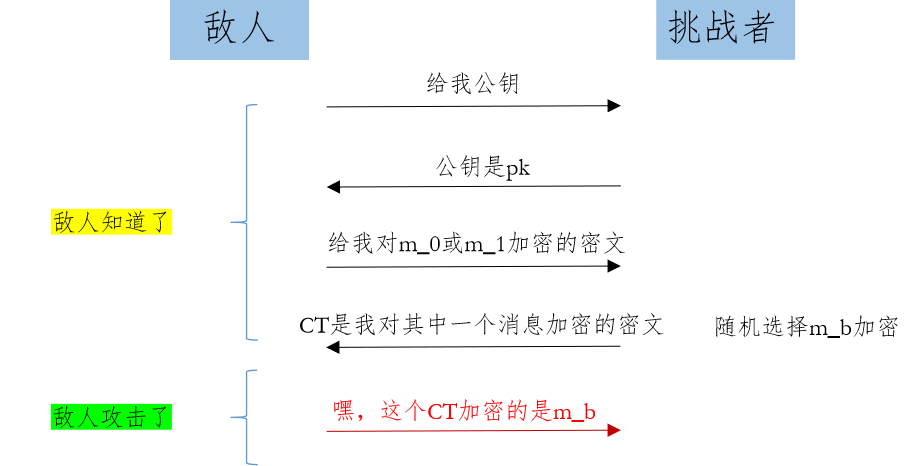 上述的安全模型可以简洁成：
Pr[(pk,sk)←密钥算法;(m_0,m_1)← A; b ←{0,1};CT←E(pk,m_b): A(CT)=b]
《公钥密码学研究方法论》第3课
/57
[Speaker Notes: 这种概率表达对初学者相对不友好]
安全模型Security Model   6/6
一个新密码技术概念，其诞生由两部分组成的定义：

算法定义，包括了正确性定义。

安全定义，即给予安全模型定义。
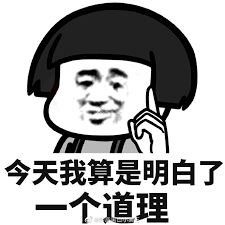 不能脱离安全模型谈安全性。
《公钥密码学研究方法论》第3课
/57
[Speaker Notes: 安全模型之外的安全性呢？ 答： 不考虑。]
公钥密码学研究的特点
在实验科学上，有很多设计的实验（即使发表在Nature或Science）它们都难以被复现。

在公钥密码学的方案或协议设计上，有非常多的发表方案或协议（包括在三大密码学会议）它们都存在着安全问题，即使已经被作者在对应的安全模型里证明安全。

科学是一个不断发展的过程。即使构造的方案不安全，论文也有它的价值，它至少贡献了一个思想或方法。虽然技术细节不可取，但研究方向和想法却可以借鉴。
《公钥密码学研究方法论》第3课
/57
可证明发展的三个阶段
以可证明安全作为动机的数字签名研究（强调可证明安全的重要性）可以划分为以下三个阶段：

1979-1992年：困难时期，每走一步都不容易。
1993-2000年：出现外挂，技术积累等待爆发。
2001-2021年：工具逆天，各种鬼技陆续出现。

说明：这种划分根据某标志的出现时间，它们分别是第一次提出的时间，随机预言机模型的发明(证明方法)，双线性对的出现。
《公钥密码学研究方法论》第3课
/57
第一阶段：1979-1992          1/6
1979年，距离公钥密码学的问世不到三年，Michael Rabin就开启了公钥密码学的可证明安全研究之路。在论文《Digitalized Signatures and Public-key Functions as Intractable as Factorization》里，他提出了基于RSA方案的一种签名方案变形体，并首次用“We prove that……（我们证明了……）”阐述研究结果。

上述的安全性证明要求敌人只知道公钥。它即使是可证明安全，在现实世界也不能用，因为小迪在伪造老马的签名之前，可以获取老马的很多签名。
《公钥密码学研究方法论》第3课
/57
第一阶段：1979-1992          2/6
Goldwasser、Micali和Riverst于1984年发表了可证明安全方面里程碑式的论文《A "Paradoxical" Solution to the Signature Problem》正式地把“安全模型”从公钥加密引进到数字签名及其可证明安全 的研究。

作者们提出的自适应选择消息攻击下存在不可伪造性（EUF-CMA）安全模型已经成为了当今数字签名的标准安全模型。
EUF-CMA=Existential Unforgeability Under Adaptive Chosen Message Attacks
《公钥密码学研究方法论》第3课
/57
第一阶段：1979-1992          3/6
敌人
挑战者
pk
m_1
m_1的签名
……
m_q
m_q的签名
m* 以及它的有效签名
敌人要求首先看到公钥pk，不见签名公钥就不点炮。
敌人其次可以随心所欲地得到任意消息m_i的有效签名。
敌人将伪造任意一个新消息(记为m*)的有效签名。
《公钥密码学研究方法论》第3课
/57
第一阶段：1979-1992          4/6
敌人要求首先看到公钥pk，不见签名公钥就不点炮。
敌人其次可以随心所欲地得到任意消息m_i的有效签名。
敌人将伪造任意一个新消息(记为m*)的有效签名。
这个安全模型有个特点叫做自适应安全（Adaptive），指的是敌人可以自行选择任意消息用于签名询问和相应签名的伪造，而且是挑战者无法提前知道的消息。

即使敌人对一个没有现实意义、一串数字乱码的新消息进行签名伪造也算有效攻击吗？ 是的！也算！这里面有数学放缩法的思想，避免回答“什么是有现实意义的消息？”
《公钥密码学研究方法论》第3课
/57
第一阶段：1979-1992          5/6
可证明安全在当时是一个超级难的学术问题，原因在于：
一是大家既没经验又没技术可借鉴；
二是这个标准安全模型EUF-CMA实在是太“矛盾”了

原因：如果安全归约成功，这意味着我们证明者不仅能为敌人提供它指定的任意消息的签名，也能利用敌人伪造的签名解决困难问题。这好矛盾啊，既然我们证明者能为敌人提供消息的签名，为何还需要敌人伪造的签名才可以解决困难问题？证明者可以自己计算一些签名再利用这些签名解决困难问题，完全不需要敌人的帮忙。
《公钥密码学研究方法论》第3课
/57
[Speaker Notes: 因为 证明过程中，有些签名证明者能算，但有些签名证明者不能算。安全归约需要恰当好处地让“敌人询问的签名恰好是可以算的，敌人伪造的签名恰好是可归约的”]
第一阶段：1979-1992          6/6
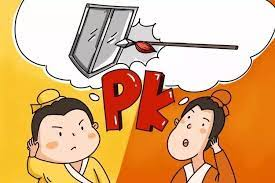 第一阶段之外的“矛盾”题外话：

以EUF-CMA安全模型为例子，可证明安全充满了各种各样的矛盾（不仅前面提到的签名）。能够直面这些矛盾并提出科学、有价值的解决技巧是我们的研究探索目标。

在方案构造中，矛盾也处处可见。比如，我们在设计方案协议的时候应该如何做到用户能做的事，敌人小迪做不到。这需要恰当好处地利用私钥。
《公钥密码学研究方法论》第3课
/57
第二阶段：1993-2001          1/6
背景：
79-92
从A到B
从A到可证明安全的B
1993
从A到高效且可证明安全的B
虽然Goldwasser、Micali和Riverst已经提出了一个可证明安全的数字签名方案，但是该方案采用了树形结构的通用构造，其效率和RSA方案相比差了一个数量级。
如何构造可证明安全且高效的数字签名方案成为了当时大家都想解决的一个公开问题，但是学术界几乎一片沉默。即使有些作者针对这个问题提出了一些思路和方法，但他们的研究结果始终没有得到认可。
《公钥密码学研究方法论》第3课
/57
[Speaker Notes: B是方案]
第二阶段：1993-2001          2/6
在1993年第一届的ACM CCS会议上，来自加州大学分校的两位作者Mihir Bellare和Phillip Rogaway发表了《Random Oracles are Practical:  A Paradigm for Designing Efficient Protocols》，降低了安全证明的难度。

该篇论文的核心思想是把哈希函数H(x)当做一个随机预言机（Random Oracle）之后，我们能使用的技巧：
敌人的询问x我们都看得到
敌人的询问x都由我们证明者给予反应(response),  y=H(x)
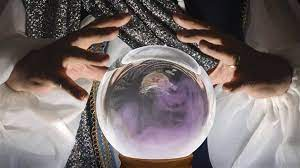 《公钥密码学研究方法论》第3课
/57
[Speaker Notes: 预言机也有叫谕言机
如果不用RO模型， 我们不知道敌人用到了哪些H(x)的值用于攻破方案。]
第二阶段：1993-2001          3/6
在EUF-CMA安全模型里，证明的其中一个难点是敌人选择消息的不可预测性。在random oracle下，这个问题不再困难：

假设证明者可以对随机消息X1， X2，……，Xq 计算签名，并能利用敌人对随机值X*的签名解决困难问题。

在RO下，我们把消息m_1映射到Xi， 把m*映射到X*。 

在RO下的安全证明里，我们就有证明者可以对由敌人决定的消息m_1, m_2,   ……, m_q计算签名，并能利用敌人对消息m*的签名解决困难问题。
《公钥密码学研究方法论》第3课
/57
[Speaker Notes: 这个只是高度的技巧，有些细节不是这样的。比如，没有考虑概率]
第二阶段：1993-2001          4/6
论RO的积极作用和负面评价：
有了RO，可证明安全的难度有了明显的降低。
用了RO，一旦处理不好。可证明安全的方案可能仍然是不安全的。在1998年的STOC会议上，研究人员Ran Canetti、Oded Goldreich和Shai Halevi在论文《The Random Oracle Methodology, Revisited》里给出了反例，指出使用RO达到可证明安全的方案在现实世界里可能不安全（原因是Hash Function的某种具体构造引起的）！
学术圈仍承认RO方法的有效性，因为反例有局限性
《公钥密码学研究方法论》第3课
/57
[Speaker Notes: 在密码学方面，发STOC和FOCS，比三大密码学会议更难]
第二阶段：1993-2001          5/6
79-92
从A到B
从A到可证明安全的B
1993
从A到高效且可证明安全的B
1999
从A到高效且可证明安全的B Without Random Oracles
《Signature Schemes Based on the Strong RSA Assumption》发表在ACM CCS
《Secure Hash-and-Sign Signatures Without the Random Oracle》发表在欧密会
《公钥密码学研究方法论》第3课
/57
[Speaker Notes: 98年指出RO的潜在为
99年马上有without RO]
第二阶段：1993-2001          6/6
79-92
从A到B
从A到可证明安全的B
1993
从A到高效且可证明安全的B
1996
从A到高效、可证明安全、且证明结果质量好的B
另外一条研究路线： 紧归约  （后面介绍）
《公钥密码学研究方法论》第3课
/57
第三阶段：2001-2021          1/2
在2001年的美密会上，Dan Boneh和Matthew Franklin发表了论文《Identity-Based Encryption from the Weil Pairing》。这篇论文首次构造了IBE方案，而且提供了非常强大的方案构造工具：双线性对。

在同年的亚密会上，Dan Boneh、Ben Lynn和Hovav Shacham 发表了论文《Short Signatures from the Weil Pairing》，把双线性对这个工具正式应用到了数字签名方案的构造。这篇论文所提出的签名方案被后人尊称为BLS方案。 这是一个高效、安全、极简、非常经典的数字签名方案。
《公钥密码学研究方法论》第3课
/57
第三阶段：2001-2021          2/2
双线性对的强大不仅体现在方案构造上，也体现在可证明安全上（证明相对容易）。 密码圈研究人员发现：通过双线性对构造的密码方案在证明安全时不仅简单清楚，还很容易借鉴他人的证明思路。 
双线性对的出现为人类在密码学研究的道路上立下了一个极其重要的里程碑：
可证明安全从今日起进入简单模式！
如果非要给一个理由，那就是双线性对这个工具可以把复杂的数学公式符号完美隐藏起来，使得研究人员可以更专注于探索安全归约技术。
《公钥密码学研究方法论》第3课
/57
解决问题的方法：后退一步     1/2
密码学研究的一个高级技巧：后退一步海阔天空
从A到B
relax 某条件
relax 某条件
从高级的A到可证明安全的B
从A到可证明安全但结果差的B
难
从A到可证明安全的B
《公钥密码学研究方法论》第3课
/57
[Speaker Notes: relax 一些条件]
解决问题的方法：后退一步     2/2
密码学研究的一个高级技巧：后退一步海阔天空
从A到B
relax 某条件
relax 某条件
从高级的A到可证明安全的B
从A到可证明安全但结果差的B
1.用RO
2.归约到新的困难问题
1.双线性对
从A到可证明安全的B
《公钥密码学研究方法论》第3课
/57
[Speaker Notes: 比如，之前用group 构造的方案很难做安全证明
在双线性对下，要达到相同性质的方案做到可证明安全就相对容易了

RO的使用也可以看成后退一步海阔天空，因为hash function被特殊对待的
归约到新的困难问题也是， 因为归约到经典困难问题难。 双线性的出现非常容易创造新的困难问题。]
可证明安全的后续及补充    1/8
安全归约不是可证明安全的唯一技术，但数字签名方案的可证明安全主要以安全归约为主。

在密码圈，方案和协议的证明方法不太一样。
方案的证明主要采用安全归约 (Security Reduction)
协议的证明主要采用模拟证明方法（Simulation-Based Proofs）。

说明:“证明”的技术方法还有其它很多，比如一种机器或逻辑Logic的证明方法(Automated Analysis)。
《公钥密码学研究方法论》第3课
/57
可证明安全的后续及补充    2/8
Game Hopping是一种更高级的方法，它即用于安全归约，也用于模拟证明。
但是，Game Hopping它更多局限用于证明“不可区分性(Indistinguishability)”. 比如，加密的密文里，其加密的消息可能是m_0或m_1, 无法区分。
Game Hopping不能直接用于证明“伪造签名”的困难

接下来介绍归约证明和模型证明的区别
《公钥密码学研究方法论》第3课
/57
可证明安全的后续及补充    3/8
敌人初始化知道了信息A，比如公钥
敌人通过其它方式获得了信息B，比如签名询问。

问题1： 敌人能否通过A+B 计算出之外的信息，记为C呢？ 

这个问题在方案里很常见。比如，敌人获取了A（公钥），然后通过询问获取了B（签名之类的信息）。从安全的角度，我们希望敌人不能计算出A+B之外的信息C（对某新消息的签名）。
《公钥密码学研究方法论》第3课
/57
可证明安全的后续及补充    4/8
敌人初始化知道了信息A，比如公钥
敌人通过其它方式获得了信息B，比如签名询问。
问题1： 敌人能否通过A+B 计算出之外的信息，记为C呢？ 

为了解决问题1，学术圈采用了归约证明。 
假如存在一个困难问题（比如已知g和g^x,计算x）， 那么我们通过g和g^x来模拟A+B。 如果敌人能够计算C且我们能通过C抽取出x， 那么说明了敌人计算出C 是不可能的，即该方案是安全的。
《公钥密码学研究方法论》第3课
/57
可证明安全的后续及补充    5/8
敌人初始化知道了信息A，比如公钥
敌人通过其它方式获得了信息B，比如签名询问。

问题2：  敌人能否通过B获取A之外的信息，记为C呢？
这个问题在协议里很常见。比如，敌人获取了A（1-out-of-2 OT不经意传输协议里该知道的公钥以及它最终选择得到的消息m_1），然后获取了B(发送方和敌人通讯过程所有的传输，可以理解为包含了m_0和m_1的加密通讯内容)。从安全的角度，我们希望敌人不能通过B获取A之外的信息C（比如又获取了m_0）。
《公钥密码学研究方法论》第3课
/57
[Speaker Notes: A是正常收到的
B是包括密文的所有信息]
可证明安全的后续及补充    6/8
敌人初始化知道了信息A，比如公钥
敌人通过其它方式获得了信息B，比如签名询问。
问题2：  敌人能否通过B获取A之外的信息，记为C呢？
 
为了解决问题2，学术圈采用了模拟证明。
假如我们能够通过A来模拟B，那么敌人一定不能从B获取出A之外的信息C。注意了，这里的信息C指的是从A获取不了的信息。
《公钥密码学研究方法论》第3课
/57
可证明安全的后续及补充    7/8
敌人初始化知道了信息A，比如公钥
敌人通过其它方式获得了信息B，比如签名询问。
问题1： 敌人能否通过A+B 计算出之外的信息，记为C呢？ 
问题2： 敌人能否通过B获取A之外的信息，记为C呢？
 
针对问题1的归约证明是一种“证明存在知识差”的技巧（因为知道[g, g^x]和知道[g, g^x, x]是不一样的）；

针对问题2的模拟证明是一种“证明没有知识差”的技巧（因为知道A和知道B是一样的）。
《公钥密码学研究方法论》第3课
/57
可证明安全的后续及补充    8/8
归约证明和模拟证明不可对立：

首先，归约证明里，A+B都是通过从困难问题的instance进行simulation得来的，所以，归约证明里有模拟证明simulation的影子。

其次，模拟证明里，当我们证明A可以模拟B达到不可区分时，我们是这么做：假如他们可以区分，那么我们就归约解决某个难题。这一步属于归约证明。
《公钥密码学研究方法论》第3课
/57
安全模型的定义技巧(补充)   1/3
安全模型的定义从算法出发：
密钥算法：KeyGen(1^k)  → (pk,sk)
签名算法：Sign(sk, m)  → S_m
验证算法：Verify(pk, m, S_m) → T/F

凡是敌人自己能运行的算法，敌人都不需要询问。
凡是敌人不能运行的算法，它都是潜在的攻击目标。

所以，敌人不必向挑战者询问某个签名是否正确。在sk不知道的前提下，敌人可以把计算出消息m的签名作为攻击的目标。
《公钥密码学研究方法论》第3课
/57
安全模型的定义技巧(补充)   2/3
用户通过小曼的公钥pk加密的消息，其密文只能通过小曼的私钥解密。现在，小曼希望有一个更好的公钥加密解决烦恼。加密者需要输入自己的私钥，而解密者不仅需要知道自己的私钥，还需要知道加密者的公钥。不仅如此，用户小曼还能为小艾计算一个特殊的私钥，它能但仅能解密所有小强发给小曼的加密消息。
  Enc(sk_E, pk_D,m) → CT
Dec(CT, sk_D, pk_E) → m
Aut(pk_E, sk_D) → sk_{E4D}
ADec(CT, pk_E,pk_D, sk_{E4D})→ m, iff CT from sk_E for D
问题： 假设敌人小迪对猜测密文的消息感兴趣，他可以知道什么？
《公钥密码学研究方法论》第3课
/57
[Speaker Notes: 和数字签名相比，这个加密概念对应的安全模型就显得非常复杂。]
安全模型的定义技巧(补充)   3/3
Enc(sk_E, pk_D,m) → CT
Dec(CT, sk_D, pk_E) → m
Aut(pk_E, sk_D) → sk_{E4D}
ADec(CT, pk_E,pk_D, sk_{E4D})→ m, iff CT from sk_E for D
问题： 假设敌人小迪对猜测密文的消息感兴趣，他可以知道什么？
小迪可以知道sk_E, 因为知道这个“不应该”影响CT的机密性。
小迪不能知道sk_{E4D},因为有这个就可以直接解密。
小迪应该可以知道sk_{A4D}, 因为这个不应该影响CT的机密性。
我们不用把小迪自己计算出sk_{E4D}作为攻击目标，因为这个攻击比 猜测加密消息的难度更大（为什么？）。
《公钥密码学研究方法论》第3课
/57
[Speaker Notes: sk_{A4D}： 指的是  A 发送给 D对应的解密密钥

如果小迪计算sk_{E4D}是简单的，则猜测加密的密文消息就应该是简单的。]
第3课（完）
《公钥密码学研究方法论》第3课
/57